Unit Five: E-learning and LMs in CALL
E-learning and its application in ELT
The concept of E-learning and its application in ELT
What is e-learning
What are the forms of e-learning (ODL, BL, Flipped Classroom, etc.)
What is e-learning?
E-learning is the continuous assimilation of knowledge and skills stimulated by synchronous and asynchronous learning events which are 
authored, 
delivered, 
engaged with, 
supported, and 
administered 
using Internet technologies.
What are its forms/alternatives?
Adding e-learning to classroom teaching: extended classroom
Substituting part of classroom teaching through e-learning: blended learning
Transform teaching into time-, place-, and pace-independent learning: open distance learning
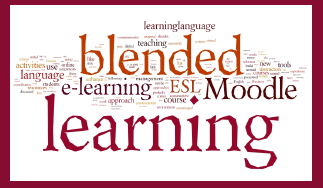 1
Forms of e-learning…
Whittaker (2013b, p. 12) reviews terms related to blended learning as 
‘Web-enhanced’ referring subjects that make use of a minimal amount of online materials, such as posting a syllabus and course announcements,
‘Blended’ referring subjects that utilize some significant online activities in otherwise face-to-face learning, but less than 45 per cent, 
‘Hybrid’ referring subjects in which online activities replace 45–80 per cent of face-to-face class meetings and
‘Fully online’ referring subjects in which 80 per cent or more of learning materials are conducted online.
Other scholars add other dimensions to blended learning such as ‘flipped classroom’. flipped classroom suggest an asynchronous approach to blended learning where multimedia lectures be recorded so students can view them out of class and at their own pace.
Extended classroom- Examples
Standard Powerpoint – may be audio enhanced
Virtual classroom – supported by technicians
Handing in assignments through e-mail or online forum
Responding to questions in an online forum
Selecting and pointing students to online reference materials
Video-capturing of classroom lectures – supported by technicians
1
Blended learning- Options
Web2.0 tools for publishing and hosting multi-media files
Presentations: Slideshare 
Video: Youtube
Audio: Podbean 
To publish lessons: Blogger
To teach online: Moodle
1
Some ODL (e-learning) modalities
Fully self-instructional distance learning course
Distance self study + a-synchronous tutoring
Distance self study + synchronous tutoring
Virtual class room: online group sessions
Blended: distance self-study + f2f group sessions
Online ‘community of practice’
Personal website & blogs
1
Who can use it? E-experts??? Lecturers??? Or…
Students and teachers do not have to be e-experts to make use of e-learning  in education. 
They only need basic digital skills.
These basic digital skills as mentioned by Dvorak (2011) includes (but are not limited to): 
Sending/receiving e-mail messages and attaching documents to and downloading them from e-mail messages, 
manipulating word processing documents, such as Word and PDF, 
open Docs files including PowerPoint presentations, 
navigating computer hard drive or USB drive to find files and Organizing files and folders, 
creating new files, and 
saving files in correct places on the computer. 
Most teachers  and students possess almost all of these skills gained through using them for personal purposes and through taking basic ICT courses.
1
Developing a course and assessment using Moodle (practical)
Moodle
What is Moodle
Why Moodle
Understanding features of Moodle
Moodle for online learning
Lecture 9
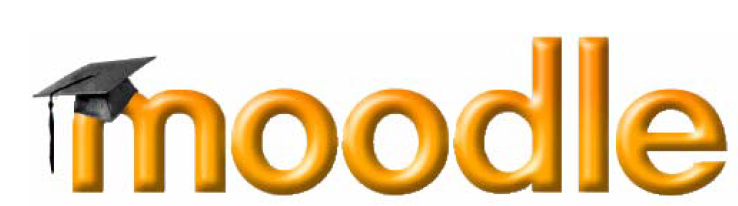 For e-learning
14
Moodle for e-learning
E-learning package
Using Moodle
Installation
Server Administration
Site Administration
Course Administration
User Administration
15
Moodle
Moodle is designed to support a style of learning called Social Constructionist Pedagogy 
 This philosophizes people learn best when they interact with the learning material, construct new material for others, and interact with other students about the material.
16
What is Moodle?
There are a number of commercial and open source Learning or Course Management Systems to develop online courses. 
Some of these according to Wang (2010:74-75) include:
ANGEL_Learning(http://angellearning.com),Blackboard(http://www.blackboard.com), Desire2Learn (http://www.desire2learn.com), eCollege (http://www.ecollege.com) and WebCT (now merged with Blackboard) from the commercial ones and 
ILIAS(http://www.ilias.de), Moodle(http://moodle.org), ATutor(http://www.atutor.ca) and eFront(http://www.efrontlearning.net)for Open source (free download) ones. 
Among all these Moodle (Modular Object Oriented Developmental Learning Environment) is the learning management system in focus here.
What is Moodle?...
Moodle continues to be referred to by a number of acronyms that may cause confusion. You’ve probably heard of few (if not all) of these terms and may be wondering about the differences among them. 
✓ VLE: A virtual learning environment is a software system designed to support teaching and learning in a form distinct from a managed learning environment (MLE), which focuses on management. 
A VLE usually uses Internet browsers to deliver instructions and assessment tools, such as quizzes. More recent VLEs include wikis and blogs
✓ LMS: A learning management system (LMS) is a software system that enables the management and delivery of online and instructor-led training content to learners. 
Most LMSs are Web-based to facilitate anytime, anyplace, and any pace access to learning content
What is Moodle?...
CMS: A content management system (CMS) is a repository for data, where data can be defined as any type of file, such as documents, movies, sound, pictures, and so forth.
 CMSs are frequently used for storing, controlling, revising, collaboratively sharing, and publishing documentation.
Usually a CMS serves as a central storehouse. 
This is most likely the oldest term used to refer to software like Moodle.
What is Moodle?...
LCMS: A learning content management systems (LCMS) combines the powers of CMS and LMS. 
An LCMS is defined as a system that creates, stores, assembles, and delivers eLearning content that can be personalized.
It delivers the content in the form of learning objects.
 An LCMS such as Moodle gives instructors, course authors, and designers the ability to create eLearning content more efficiently. 
For example, traditionally, an entire course would be developed and then adapted to multiple audiences. 
With a LCMS, instructional designers are able to create content chunks that are reusable.
20
Why Moodle
There can be a great deal of reasons for choosing Moodle for learning management. 
Firstly, Moodle is a tested and widely used open-source system for the learning process management (Littlejohn and Pegler, 2007, Betremussie (2008) and Despotović-Zrakić, et al 2012). 
These scholars state that Moodle allows students better control over their learning and offers students greater freedom in deciding which groups or activities they would like to participate in and how that participation will occur. 
Secondly, Moodle is an effective course management system as the interface is user-friendly, navigation is easy, and educators and learners can easily use its facilities (Cole, 2005 in Georgouli, et al, 2008).  
Thirdly, Moodle is a learning-centered management system as opposed to gadget-centered (Dvorak, 2011). One may not need a complicated software knowledge to design a course online using Moodle.
 In addition to this, there is no financial payment required for getting Moodle. 
Moodle is open source software where one can easily download from http://moodle.org for free and install into their computer (Dougiamas, 1999). 
Furthermore, there are a number of online tutorials on how to use Moodle for managing courses. 
The other characteristic of Moodle is that it provides a great deal of information to the teacher about the students’ usage of the platform.
Understanding features of Moodle
Understanding features of Moodle…
Understanding features of Moodle …
Understanding features of Moodle…
Understanding features of Moodle…
How to set?
wampserver – when the operating system is widows 
Moodle software – installed into the server and project of courses made
Installing Moodle as LMS
Designing courses and tests on Moodle
Issues with assessment (tests, quizzes, etc.) online
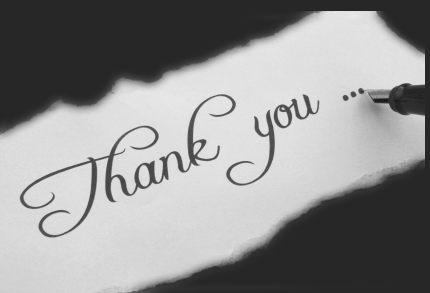